Judu aš, judi tu- judame visi kartu...
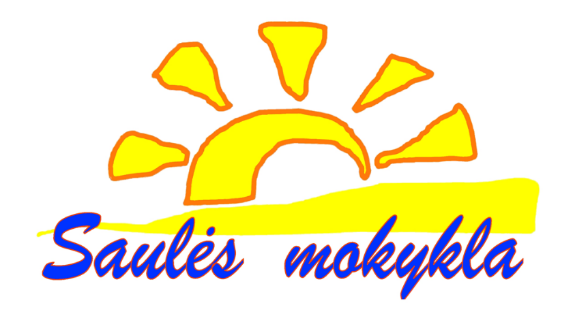 Europos Judumo savaitė 
Joniškio „Saulės pagrindinės mokyklos 4b klasė
                                       Paruošė: pradinio ugdymo mokytoja Dalia Žilevičienė
                                       socialinė pedagogė Rasa Vaitkienė
Judėti ir smagu ir sveika... Jau ketvirti metai, Joniškio „Saulės“ pagrindinės mokyklos  4b klasės mokiniai , mokytoja, socialinė pedagogė ir tėvai,  aktyviai įsijungia į įvairias sveikos gyvensenos  veiklas. Su džiaugsmu ir malonumu klasės bendruomenė sutarė aktyviai sudalyvauti  ir Europos judumo savaitėje. Visą savaitę, kiekvieną dieną, skyrėme tam kažkokią aktyvią veiklą:
Pirma diena pradėta rytine mankšta savivaldybės aikštėje..
Akcija „Apibėk mokyklą“
Išvyka dviračiais
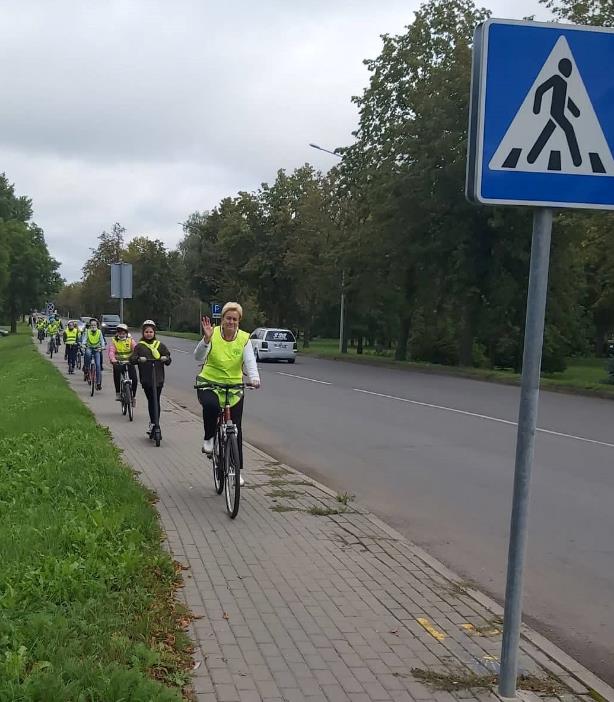 Triračių varžybos su Lavinamųjų klasių mokiniais
Užsiėmimai plaukimo baseine
Pagaminta saugiausia ekologiška transporto priemone  „Merės Popins skėtis“ papuošėme mokyklos pievelę...
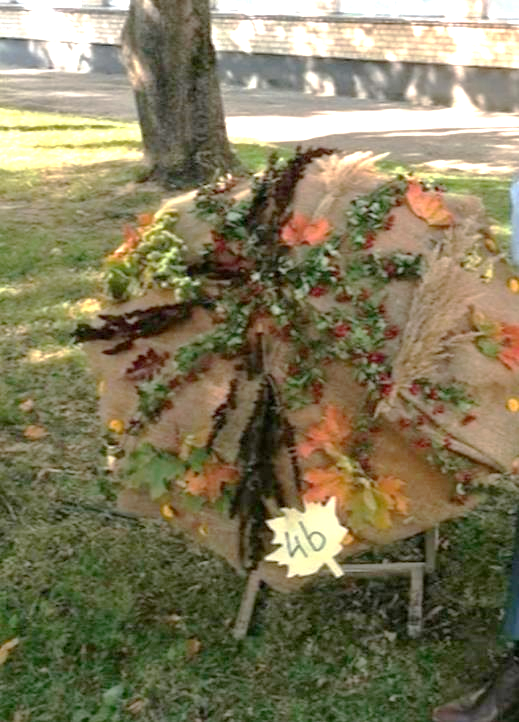 „Judumas be jokios taršos“miesto judumo savaitės uždarymo renginys
Paruošėme stendą „Diena be automobilio“
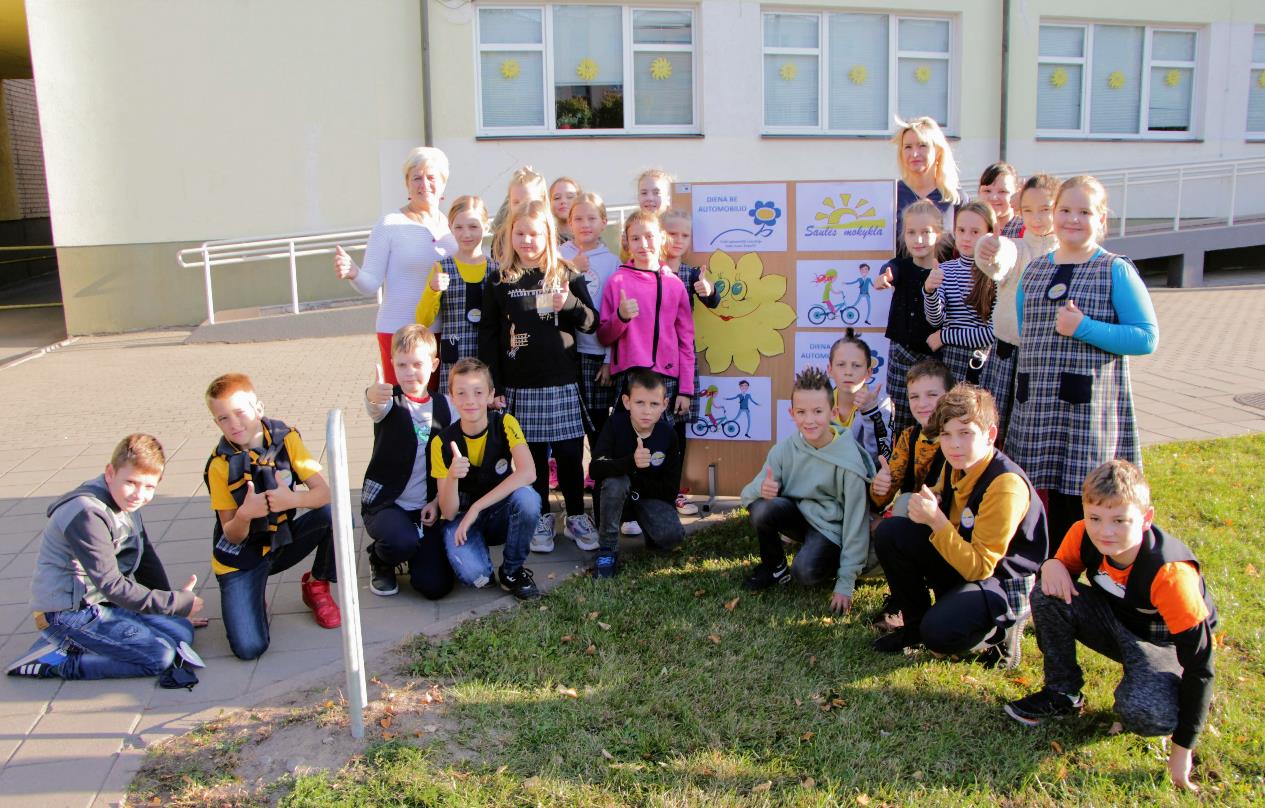